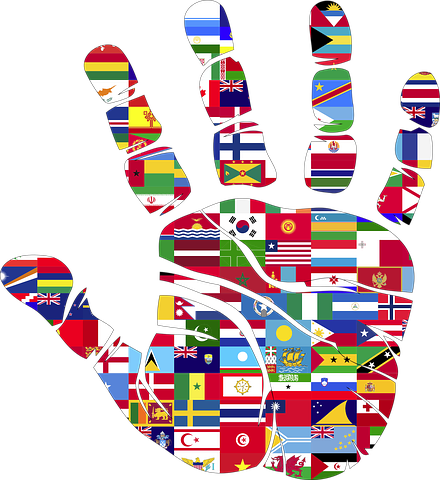 Incitement to Hatred
Unpacking Activity
Module 7
Unpacking Activity: Guiding Questions
1) What is the difference between free speech, hate speech, and incitement to anger within a religious sphere?
2) How might preaching about religion or belief discriminate against other believers or atheists?
3) What responsibility do faith actors bear in denouncing hatred that incites violence, discrimination, or hostility?
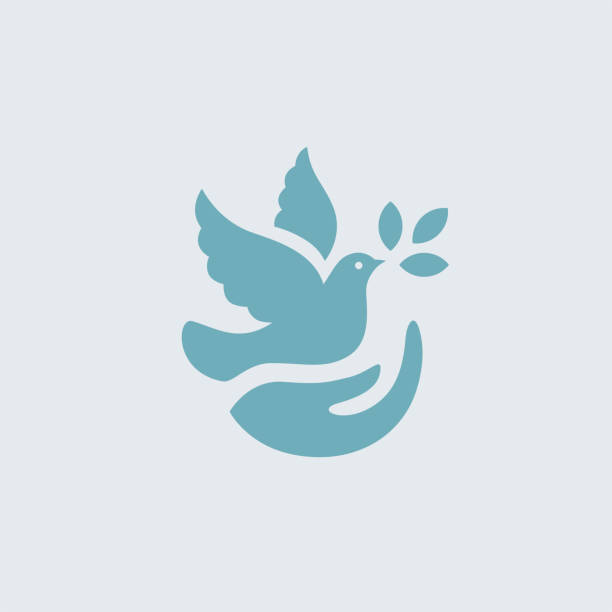 Unpacking Terms
Hatred - intense and irrational emotions of opprobrium, enmity and detestation towards the target group.

Incitement - statements about national, racial or religious groups, which create an imminent risk of discrimination, hostility or violence against persons belonging to those groups.
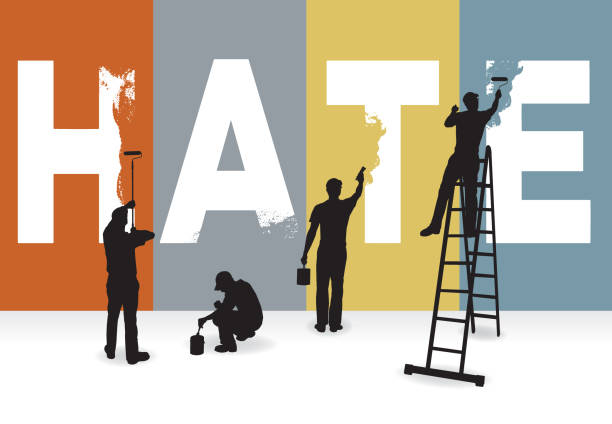 from One-pager on Incitement to Hatred